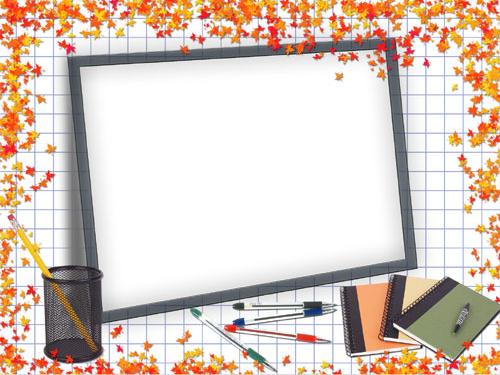 Родительское собрание.2 класс
Домашние уроки. Как помочь ребенку хорошо учиться.
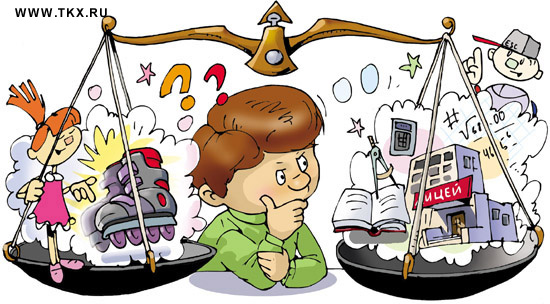 Дать детям радость труда, 
радость успеха в учении, 
пробудить в их сердцах чувство гордости, 
собственного достоинства – 
это первая заповедь воспитания. 
Успех в учении - единственный источник 
        внутренних сил ребенка, 
рождающих энергию
                для преодоления трудностей, 
желание учиться.
                                          В. А. Сухомлинский
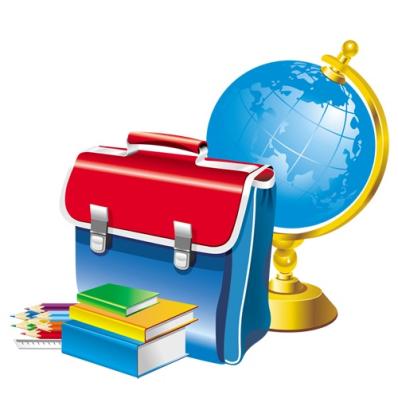 Помощь детям должна быть эффективной, грамотной и должна идти в трех направлениях:
организация режима дня;
контроль за выполнением домашних заданий; 
приучение детей к самостоятельности.
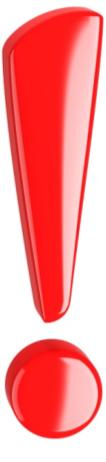 Организация режима дня позволяет ребенку:
• легче справиться с учебной нагрузкой;
• защищает нервную систему от 
переутомления, т. е.
 укрепляет здоровье.
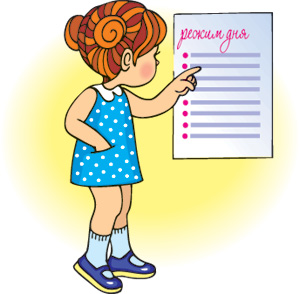 Точный распорядок занятий - это основа любого труда.
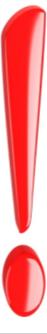 Необходимо включать в режим дня ежедневное выполнение домашних обязанностей (покупка хлеба, мытье посуды, вынос мусора и т. д.). 
 Совершенно необходимо, чтобы в режим дня было включено ежедневное чтение книг. 
Важный вопрос в организации режима дня - это организация досуга. 
Позаботьтесь, чтобы после ужина ребенок не перевозбуждался.
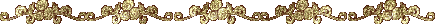 Контроль  над выполнением домашних заданий.
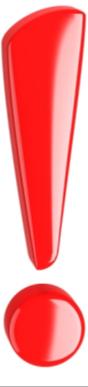 Контроль должен быть систематическим
Очень важно контролировать не конечный продукт их труда, а сам процесс.
Хорошо, если бы вы интересовались: что изучал ребенок сегодня в школе; как он понял материал; как он может объяснить, доказать те действия, что выполнял.
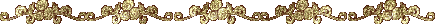 При работе с детьми важно не натаскивать их в отдельных умениях и навыках, а учить их размышлять самостоятельно, анализировать, доказывать, обращаясь к вам за советом и помощью.
Решая  задачу, необходимо:
прочитать задачу, представить, о чем говорится; кратко записать условие, схему;
пояснить, что обозначает каждое число, повторить вопрос задачи; подумать, можно ли ответить на вопрос задачи; если нет, то почему;
составить план решения задачи;
в  проверить решение;
записать решение в тетрадь.
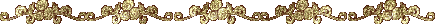 Выполняя упражнение по русскому языку, необходимо:
повторить правила;
прочитать задания к упражнению, повторить, что нужно сделать; 
прочитать упражнение и выполнить 
    все задания устно; 
выполнить задание письменно;
 проверить работу.
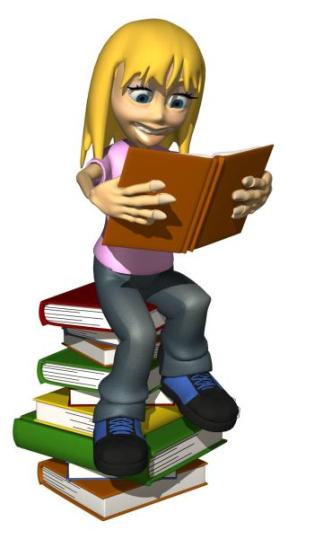 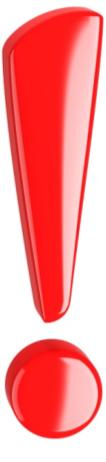 Очень важным моментом является выработка привычки кнеукоснительному выполнению домашних заданий:
какая бы погода ни была;
какие бы ни шли телепередачи;
чей бы день рождения ни отмечался.
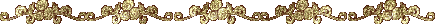 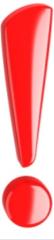 Уроки должны быть выполнены, и выполнены хорошо. 


Оправдания невыполненным урокам быть не может. 


Для выработки этой привычки нужно, чтобы родители с уважением относились к учебе как к важному и серьезному делу.
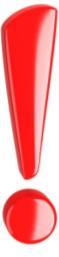 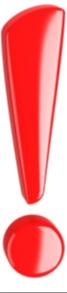 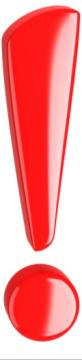 Очень важно, чтобы ребенок садился за уроки в один и тот же час.
Важным является и место выполнения работы. 
Оно должно быть постоянным. 
Никто не должен мешать ученику. 
Очень важно также заниматься собранно, в хорошем темпе, не отвлекаясь на посторонние дела.
У детей бывают два повода для     отвлечения


                    игра                       деловой повод
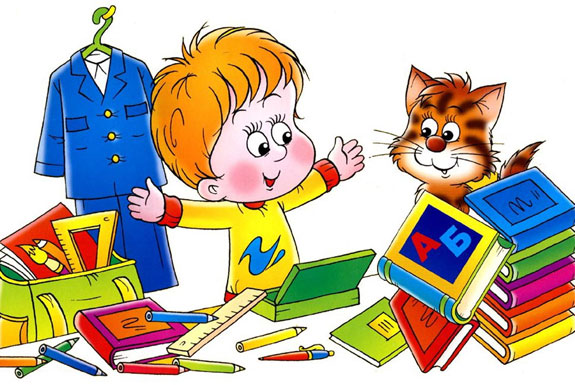 Очень важен темп работы. Работают хорошо те, кто работает быстро. Поэтому ребенка нужно ограничивать во времени (ставить часы).
Если на первых порах вы сидите рядом с ребенком, вы должны приободрить его: «Не торопись, детка. Смотри, какая хорошая буква получилась. Ну-ка еще одну постарайся, чтобы еще лучше вышло». Это, конечно, поможет ему в нелегкой работе, даже просто сделает ее веселее.
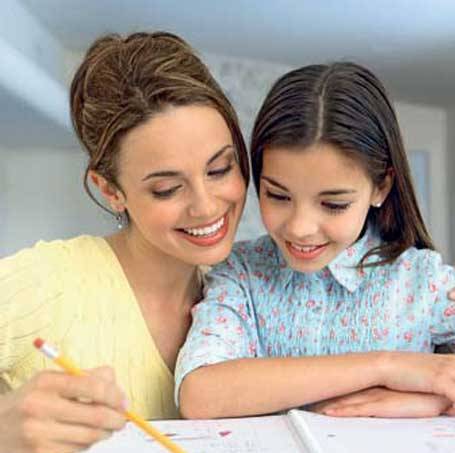 Одна из главных задач «сидения» рядом с сыном или дочерью - следить за тем, чтобы они ни в коем случае не отвлекались во время работы. И этого можно добиться даже от самого несобранного ребенка, если сидящие рядом мама или папа вежливо и спокойно будут возвращать его к работе.
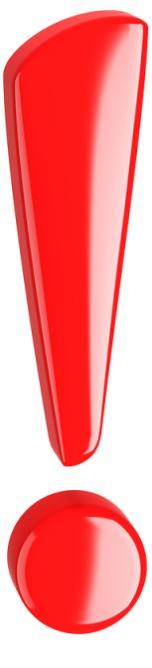 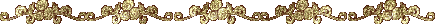 Приучение  к самостоятельности.
При проверке домашних заданий не спешите указывать на ошибки, пусть ребенок найдет их сам, не давайте готового ответа на их вопросы. При выполнении домашних заданий не нужно подменять школьника в работе; дети отучаются думать и ждут подсказки.
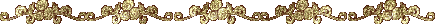 Приучение  к самостоятельности.
Учите детей выделять учебную задачу, то есть ребенок должен ясно представлять, какими навыками и знаниями должен овладеть, чтобы суметь выполнить то или иное задание. Выделяя каждый раз учебную задачу на примере только что усвоенного материала, мы способствуем тому, чтобы ребенок научился сам видеть ее и в новом материале, и в том, который еще только подлежит усвоению.
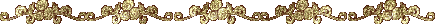 6 способов мотивировать вашего ребенка выполнять домашнее задание
Установить регулярное время для выполнения домашней работы. 
2. Придумайте систему вознаграждений. 
3. Соответствующая награда. 
4. Нужно найти оптимальный вариант поощрения или вознаграждения для ребенка. 
5. Будьте настойчивее. 
6. Будьте всегда рядом.
Лучшим   вознаграждением и для ребенка,
и для вас будет время, проведенное 
вместе всей семьей. Совместный поход в 
парк или музей, настольная игра в полном 
составе и 
другие награды
 воодушевят вашего
 ребенка быстрее 
и лучше делать 
свои домашние 
задания.
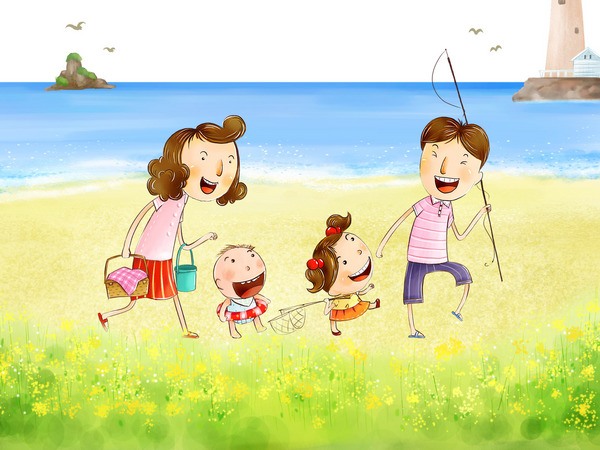 Думайте при ребенке вслух, анализируйте, рассуждайте. 
Думайте с ребенком вместе, планируйте, 
    обсуждайте. Решайте жизненные ситуации. 
Научить собственного ребенка думать – 
     главная обязанность родителя!
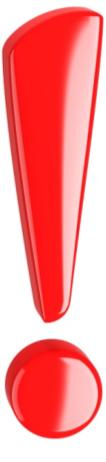 Книги -помощники
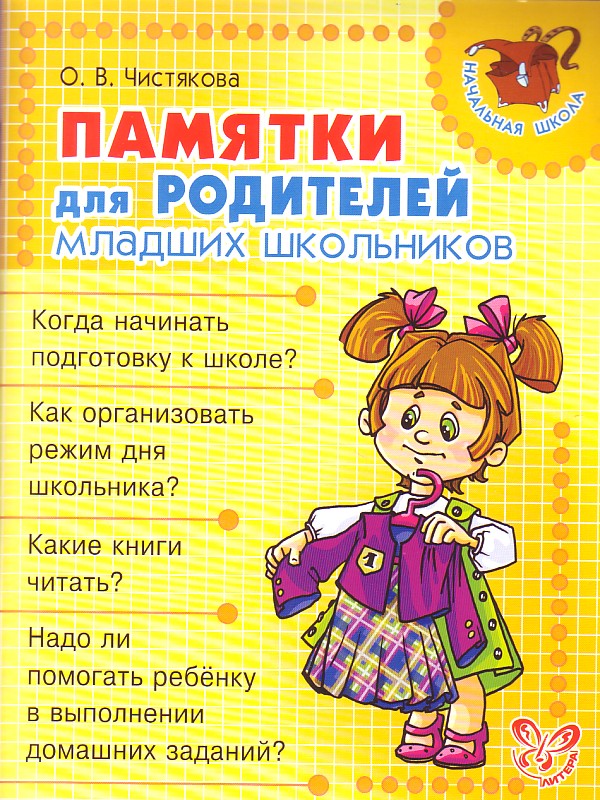 Организация досуга
Дети  добиваются высокой академической успеваемости, социального успеха, хорошего эмоционального здоровья и становятся уравновешенными и полноценными индивидуумами, если их родители принимают активное участие в учебе и школьной жизни своих детей. Подобное участие также демонстрирует ребенку тот факт, что родители искренне заинтересованы в их образовании и что учеба в школе является позитивным и ценным занятием.
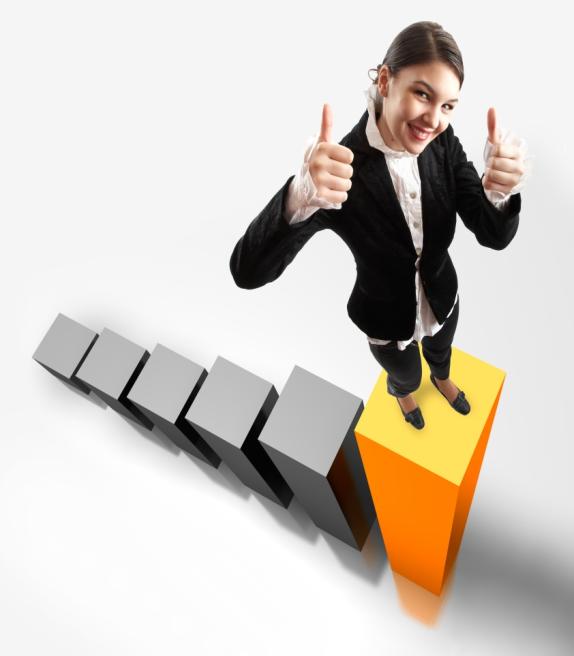